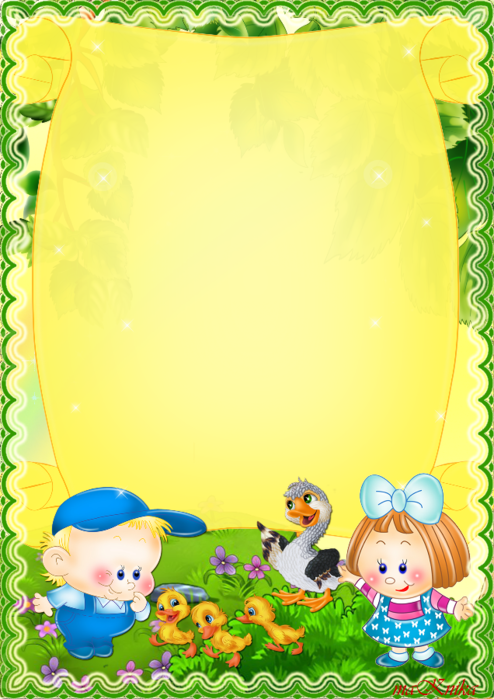 Муниципальное бюджетное дошкольное образовательное учреждение«Детский сад комбинированного вида № 335» городского округа Самара
ДОМАШНИЕ ЖИВОТНЫЕ
Подготовила Курникова О.Ю.
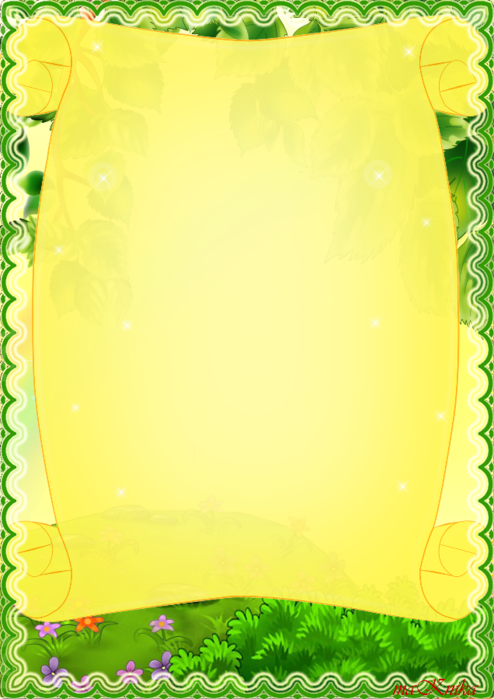 Назови одним словом
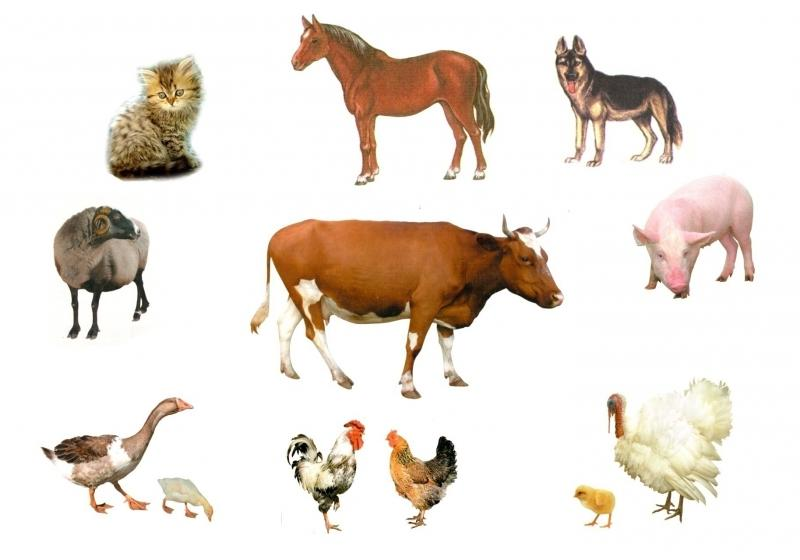 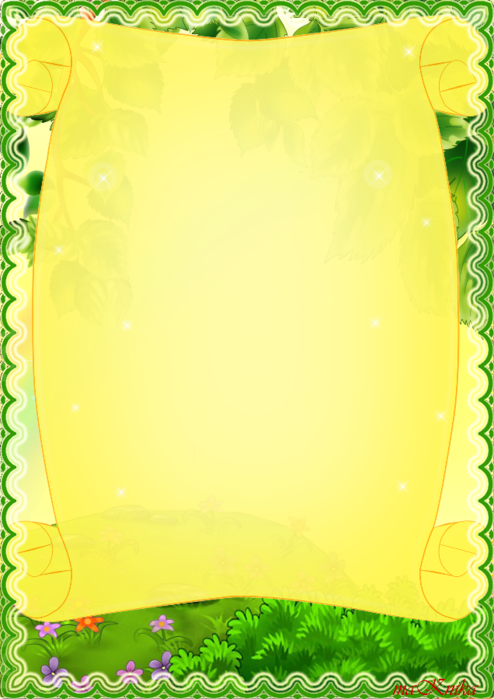 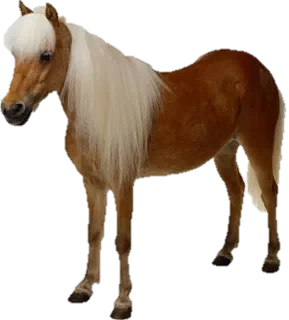 Назови детеныша
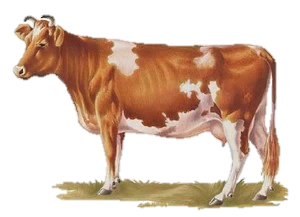 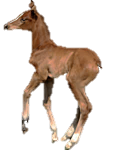 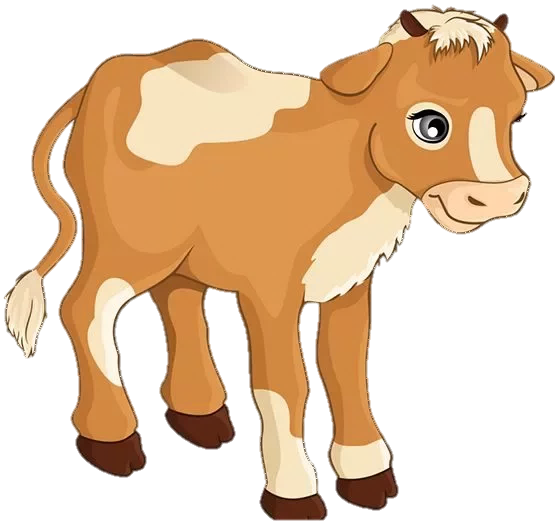 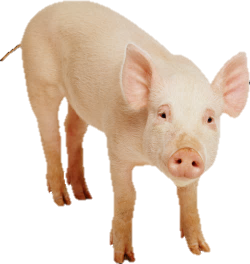 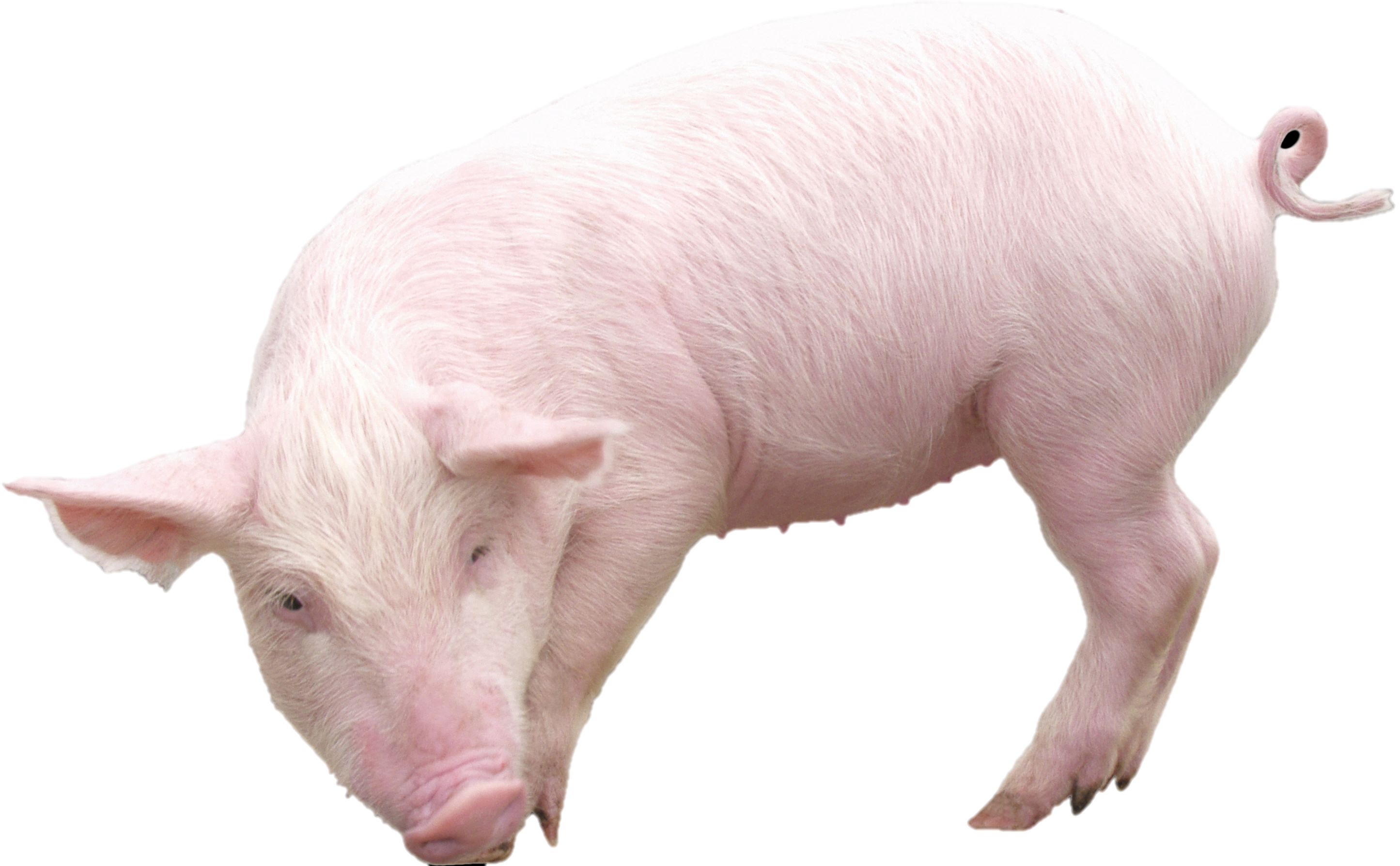 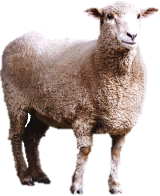 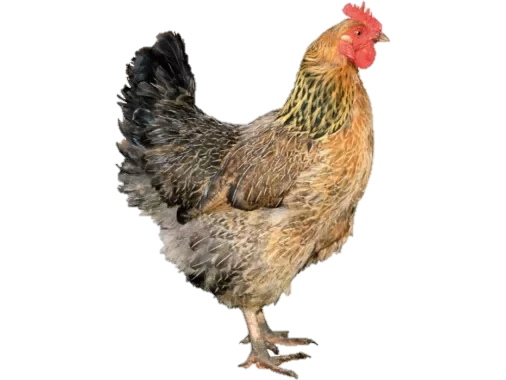 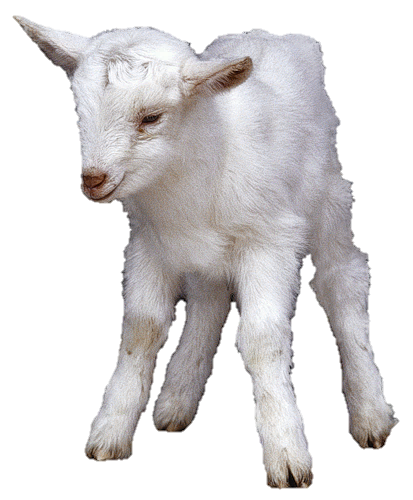 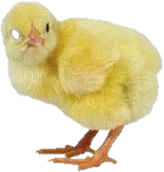 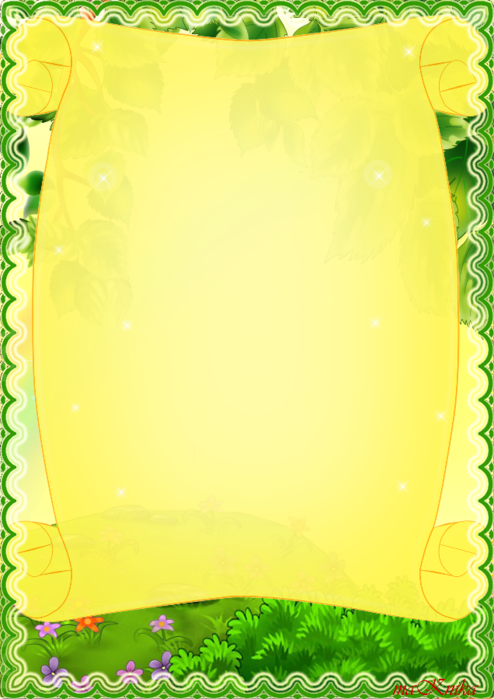 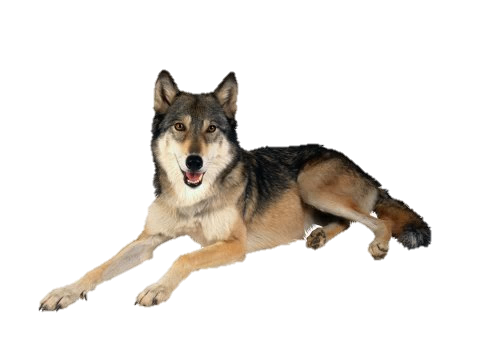 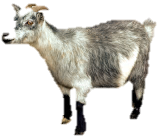 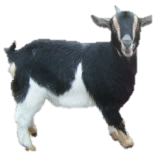 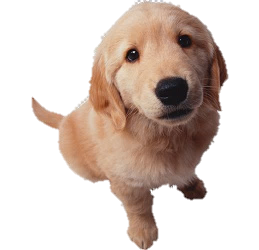 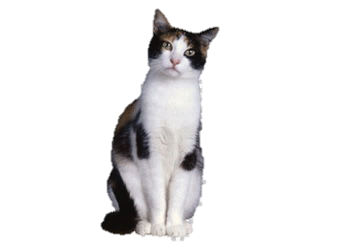 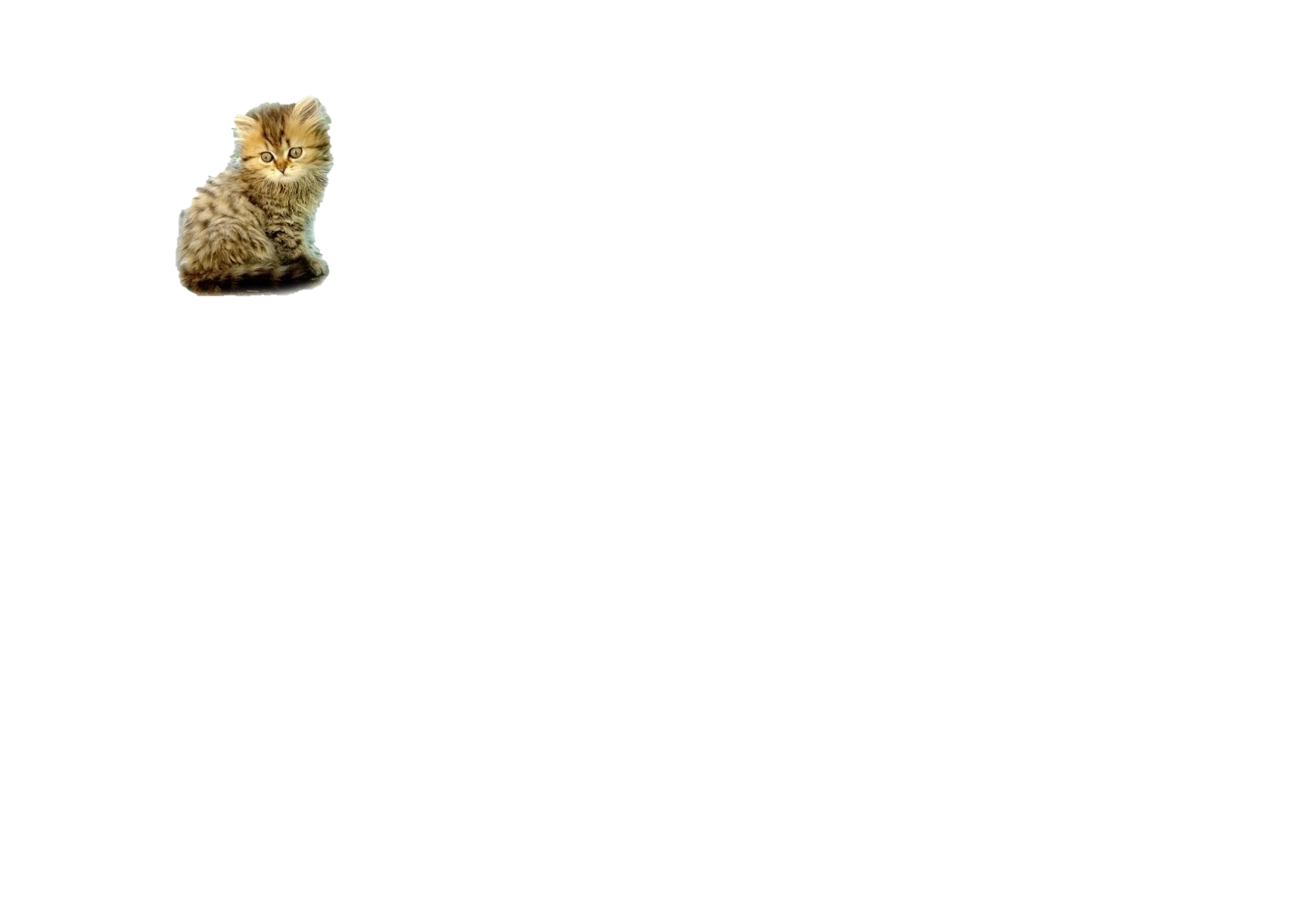 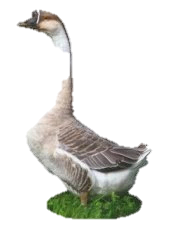 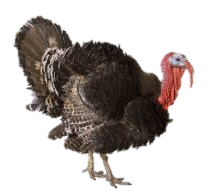 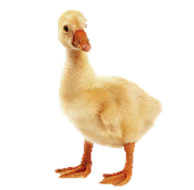 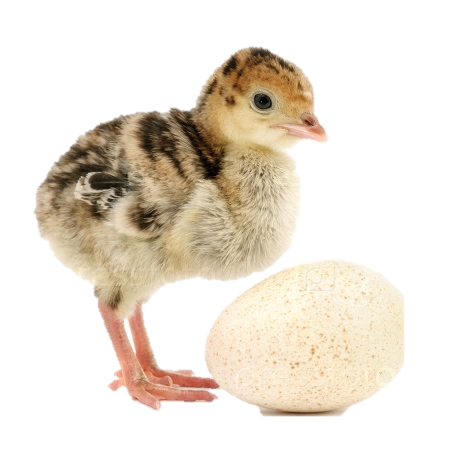 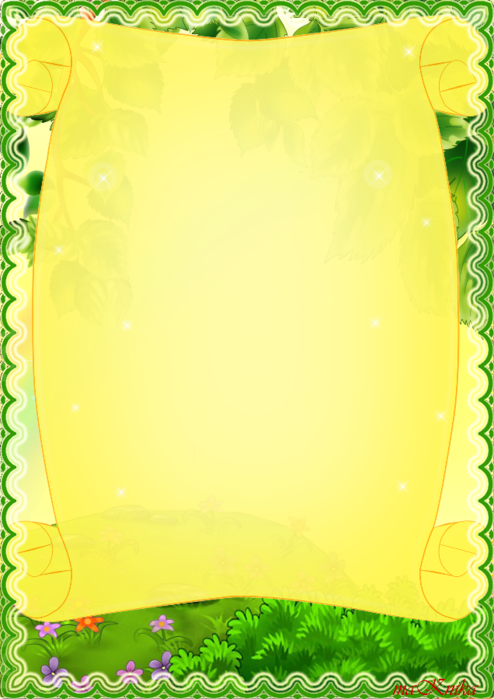 Накорми животное
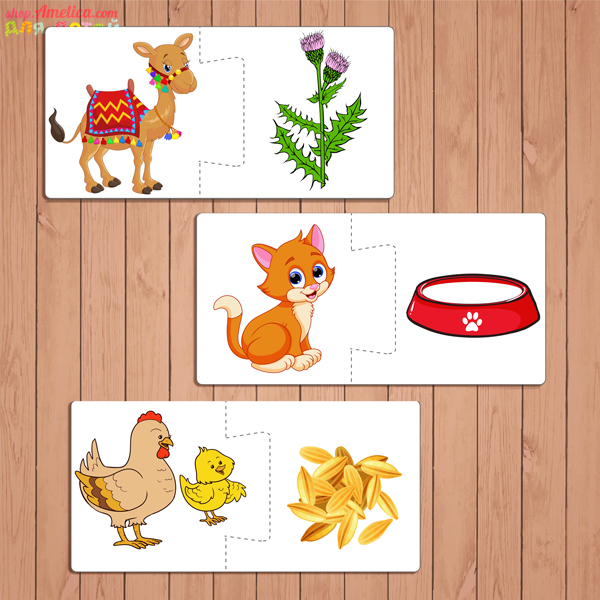 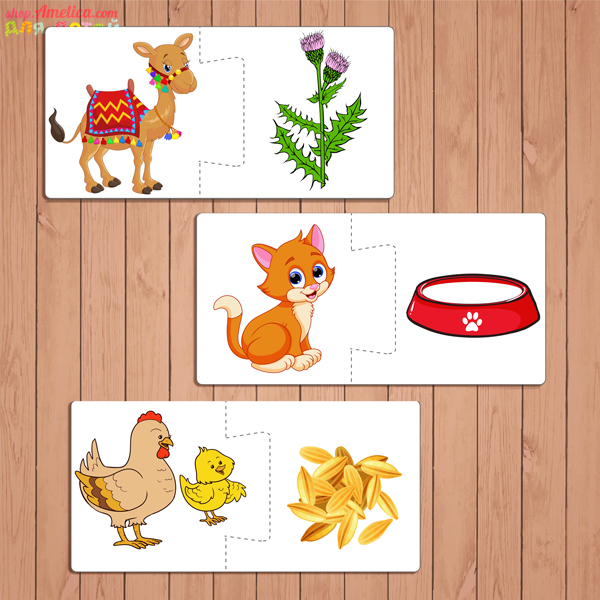 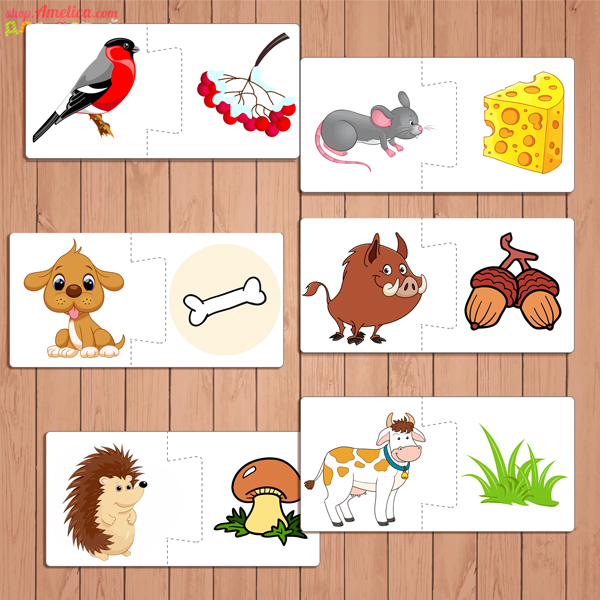 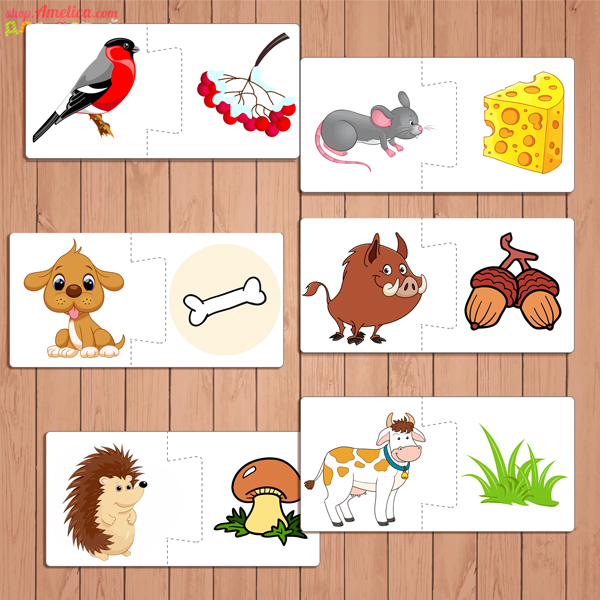 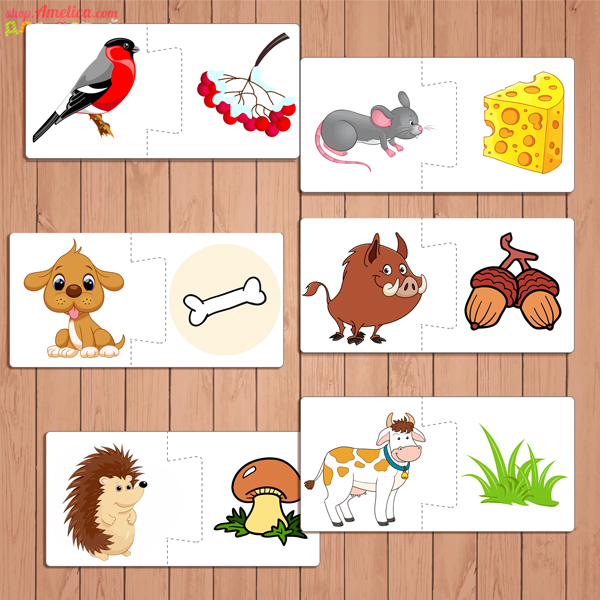 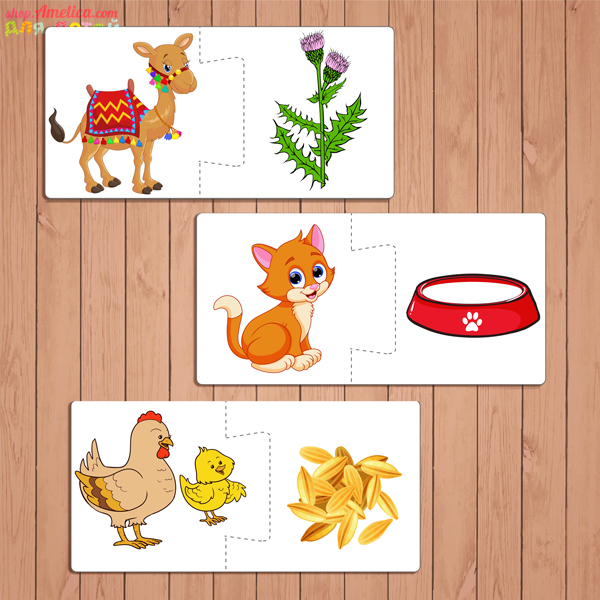 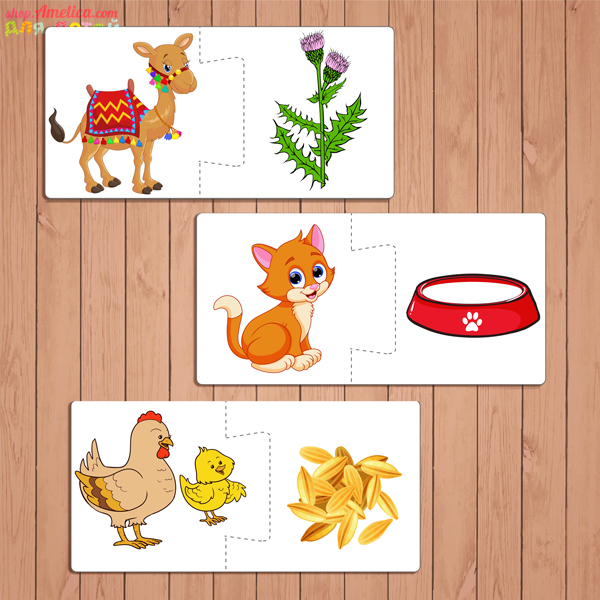 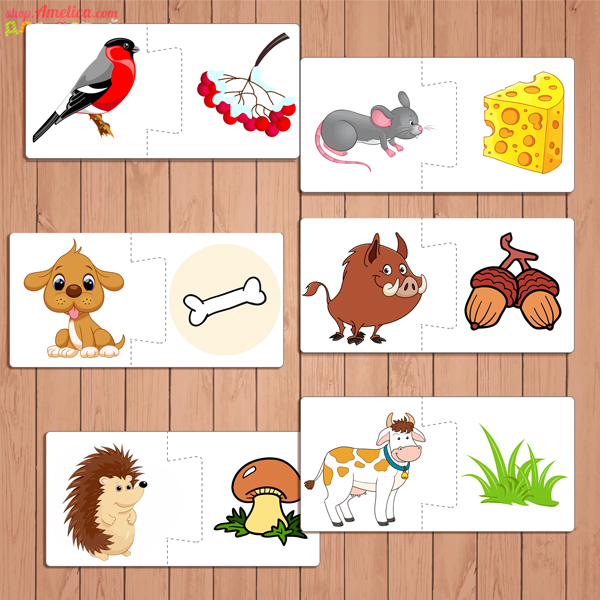 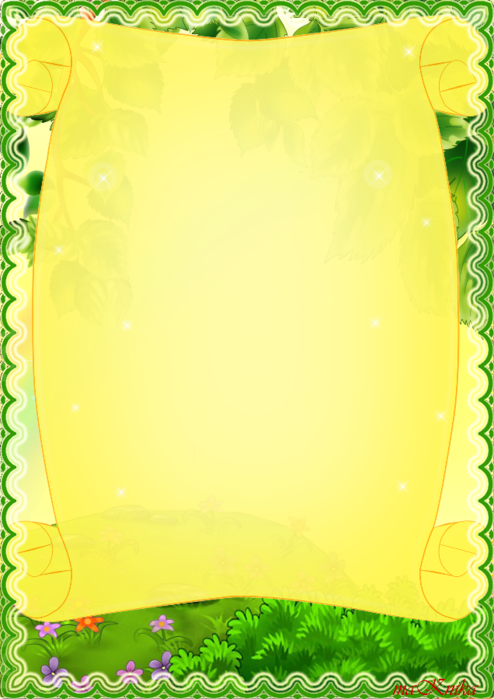 Кто где живет?
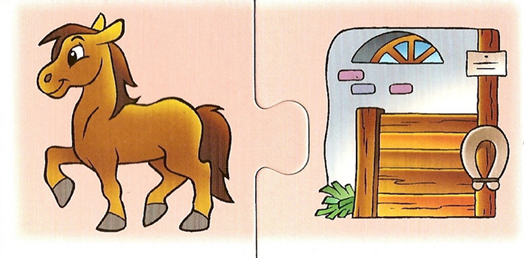 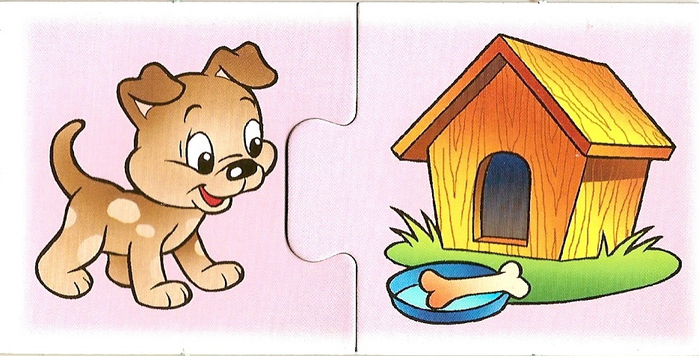 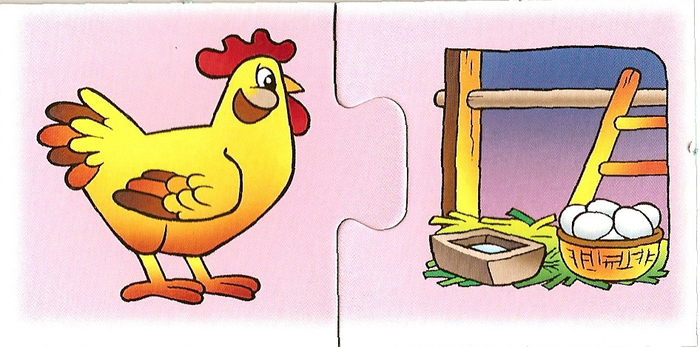 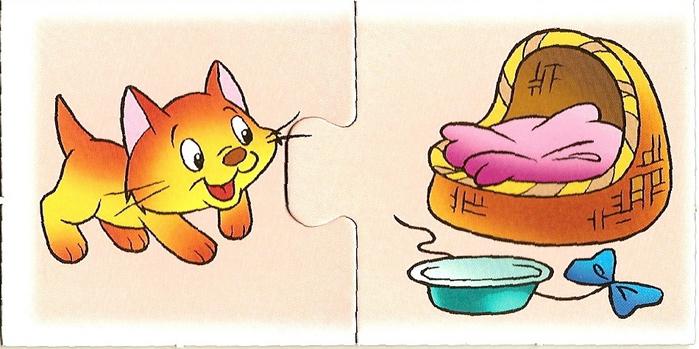 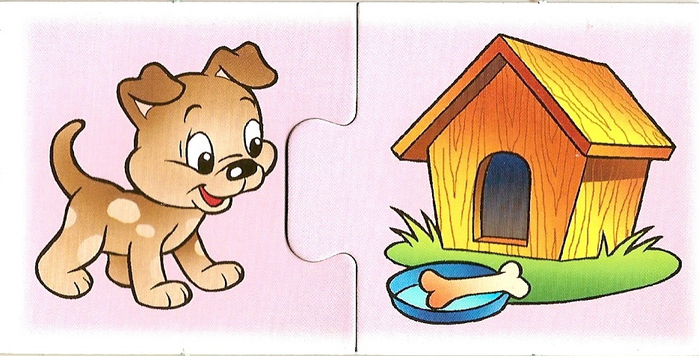 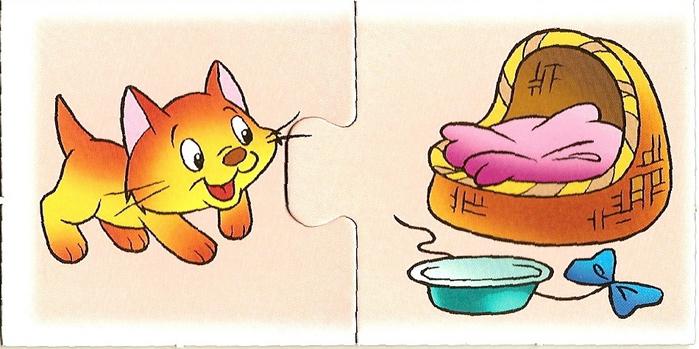 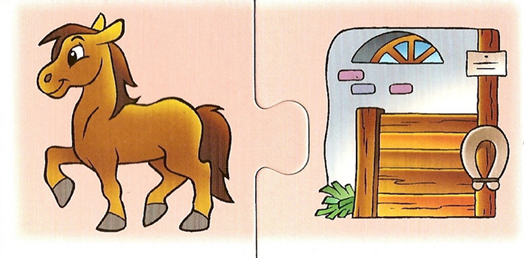 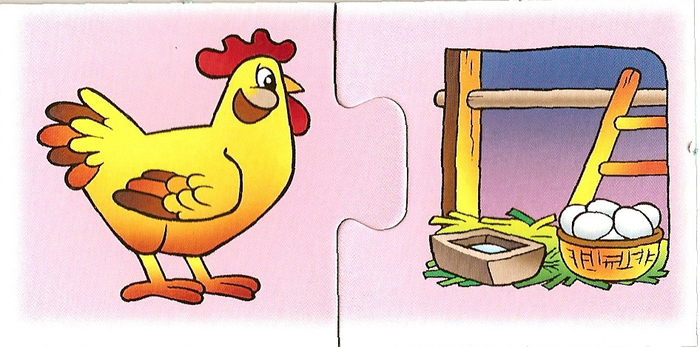 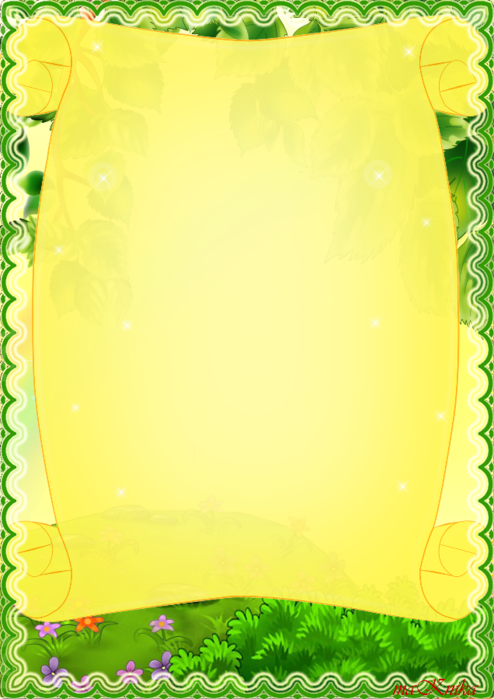 Молодцы!